Podsumowanie realizacji zadań społeczno - gospodarczych                     za 2016 rok
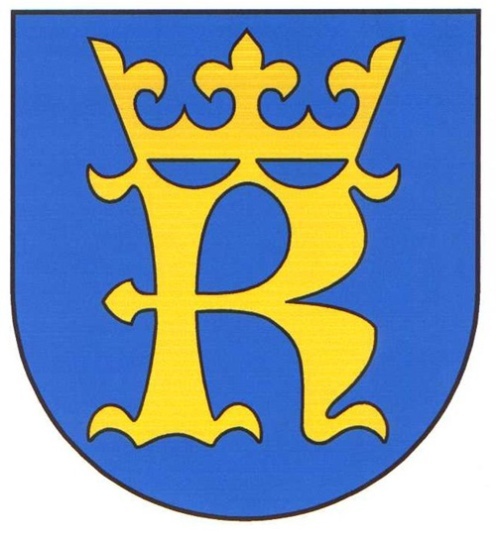 Gmina Tymbark
Plan prezentacji

1) Inwestycje zrealizowane w 2016 roku.
bilans  środków finansowych przeznaczonych na zadania inwestycyjne,

2) Wydarzenia społeczno-kulturalne.

3) Plany na 2017 rok.
plany i zadania inwestycyjne na 2017 rok

4) Podsumowanie pierwszej połowy kadencji
wydatki na inwestycje
uzyskane dotacje,
najważniejsze inwestycje dwóch lat kadencji
wyzwania na drugą część kadencji
Inwestycje zrealizowane w 2016 roku
Budowa oświetlenia ulicznego w Zamieściu
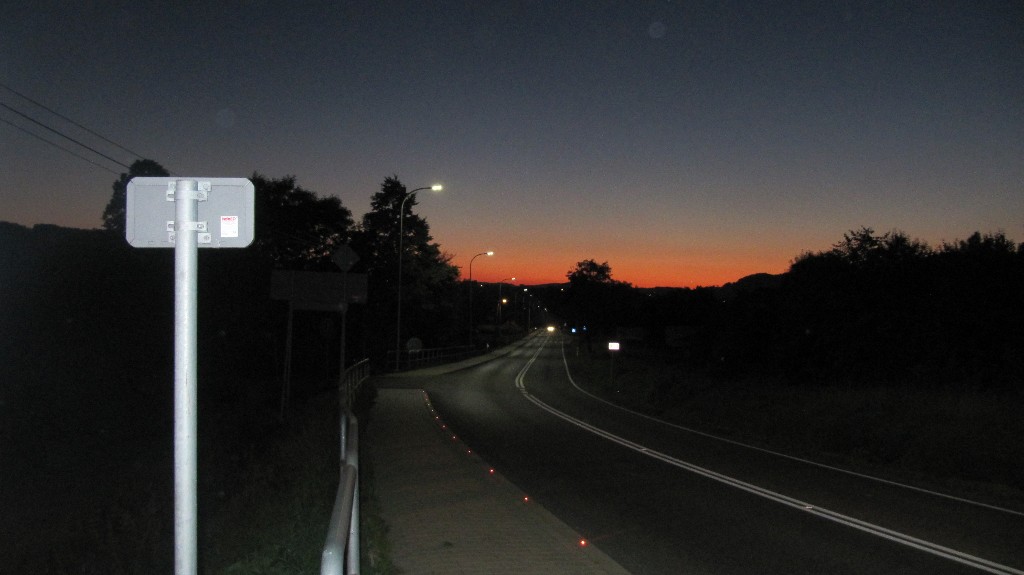 Odbudowa drogi gminnej Jasna w Podłopieniu
(współfinansowana ze środków zewnętrznych)
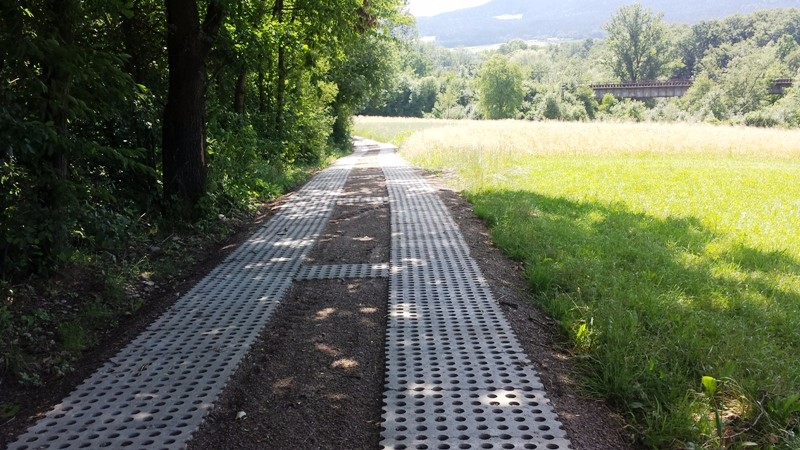 Odbudowa drogi gminnej Dyrlówka w Podłopieniu
(współfinansowana ze środków zewnętrznych)
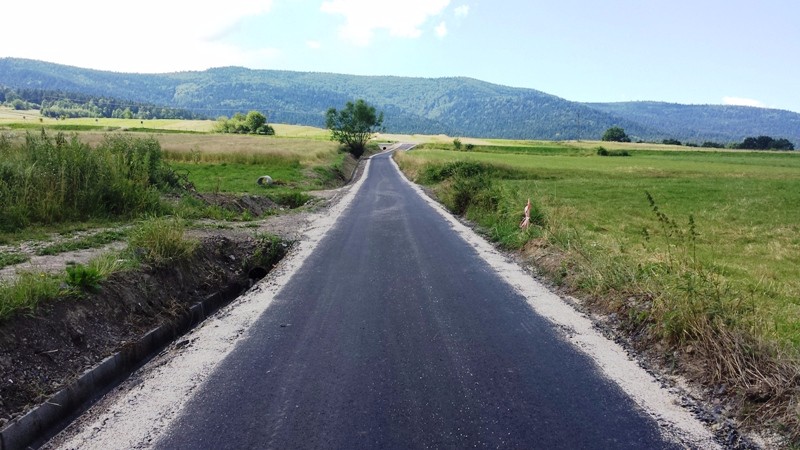 Odbudowa drogi gminnej Tajdusie w Zamieściu
(współfinansowana ze środków zewnętrznych)
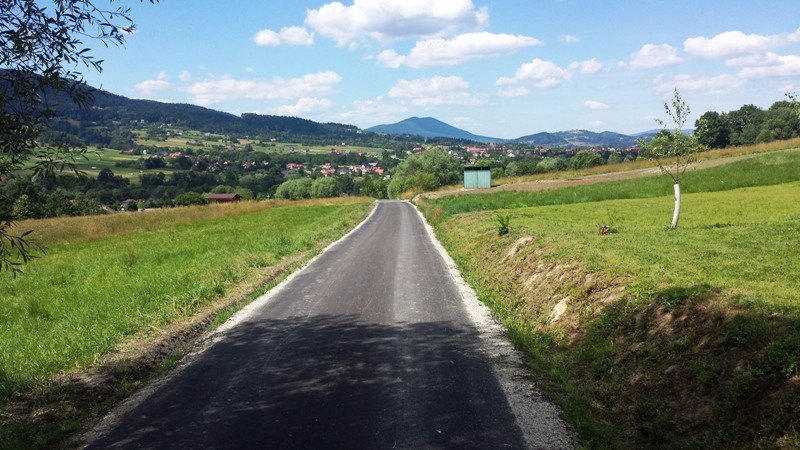 Ogrodzenie przy szkole w Piekiełku
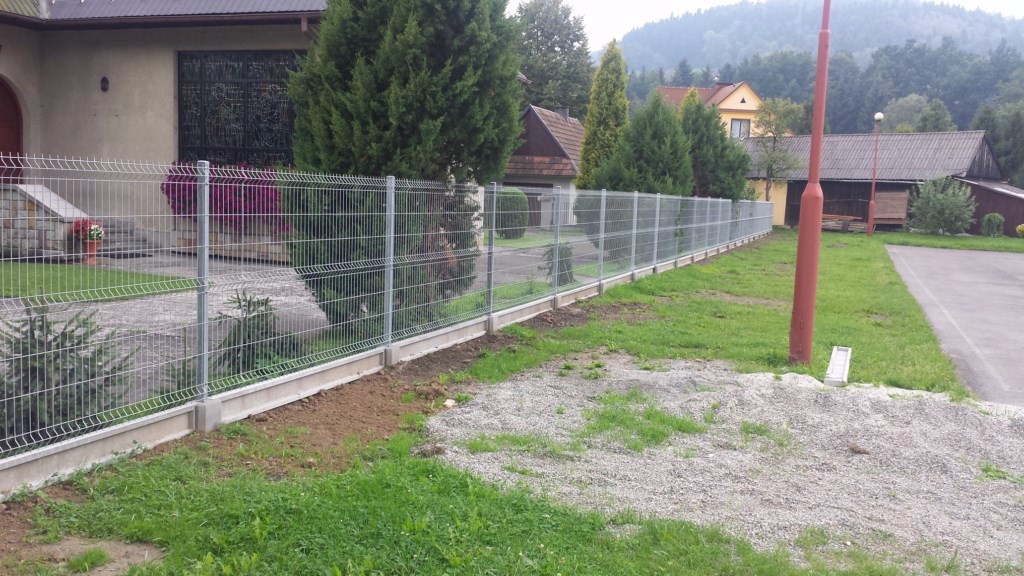 Modernizacja drogi rolniczej Trybucówka w Zamieściu
Dofinansowana ze środków Małopolskiego Urzędu Marszałkowskiego
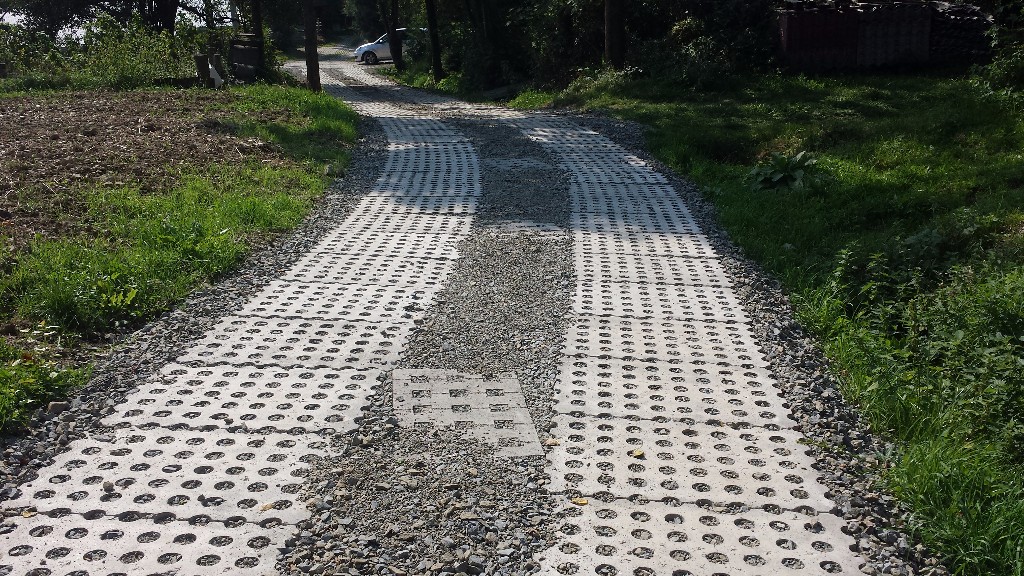 Modernizacja drogi Bindówka w Zawadce
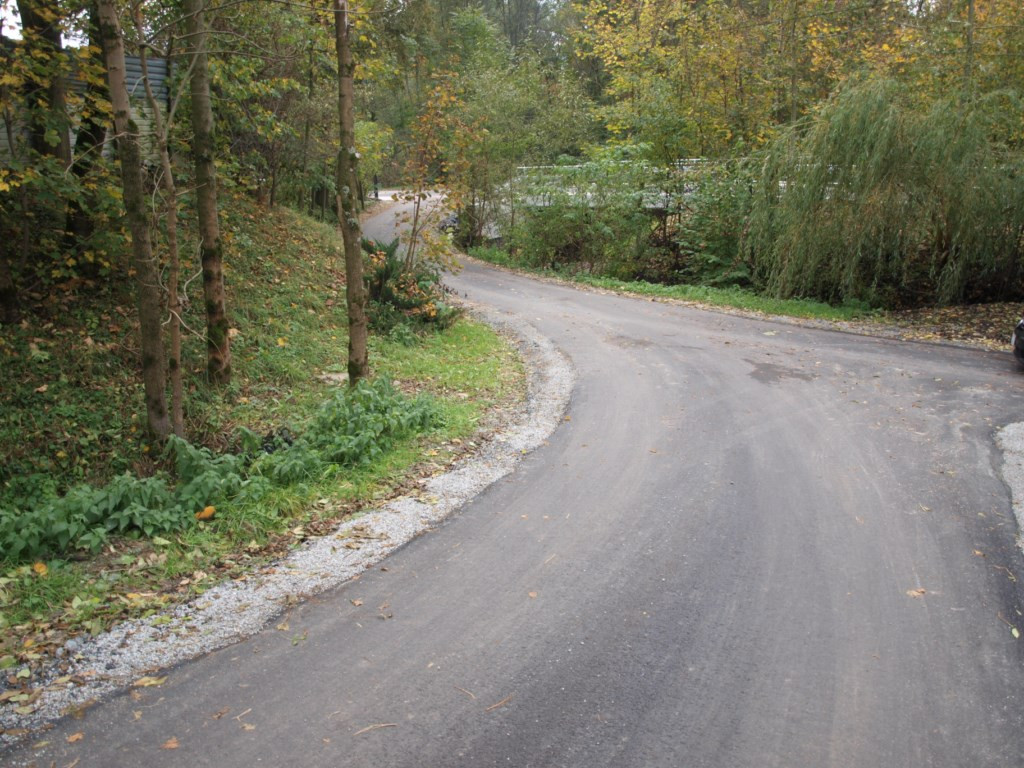 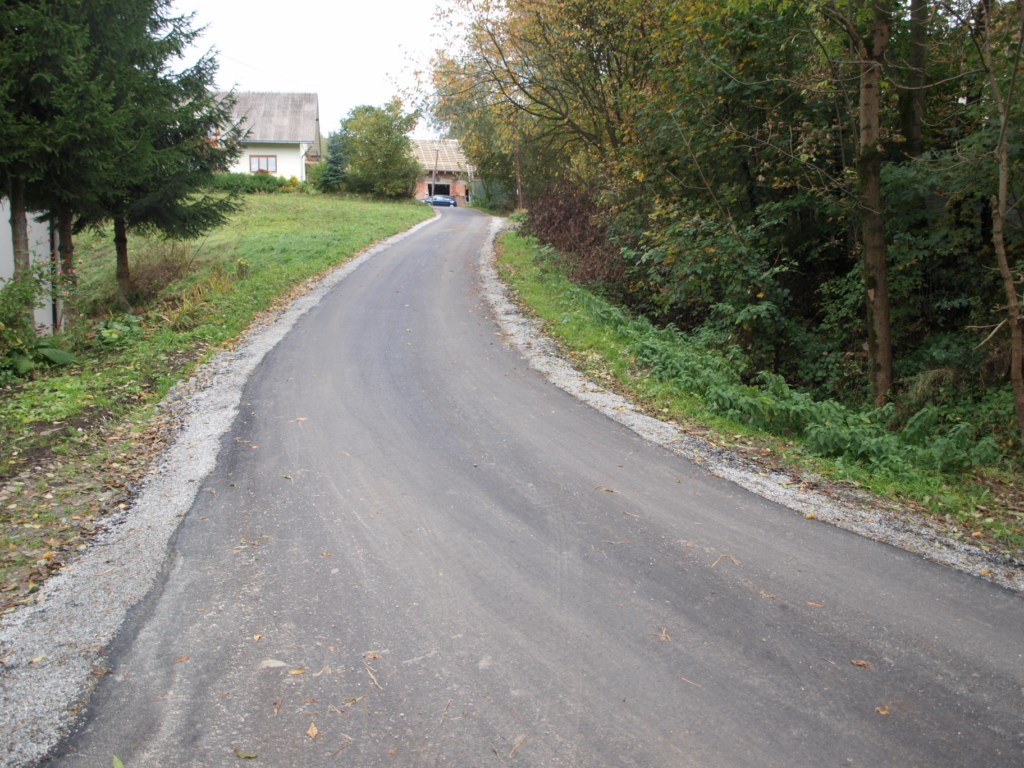 Modernizacja drogi „do Bloków” w Tymbarku
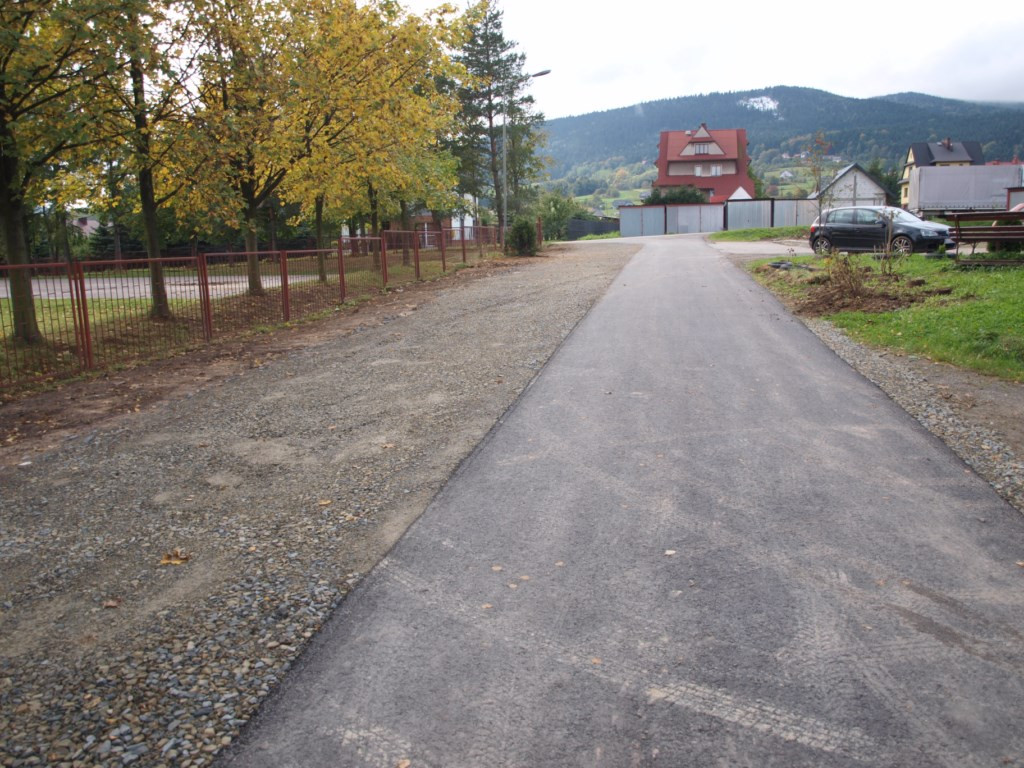 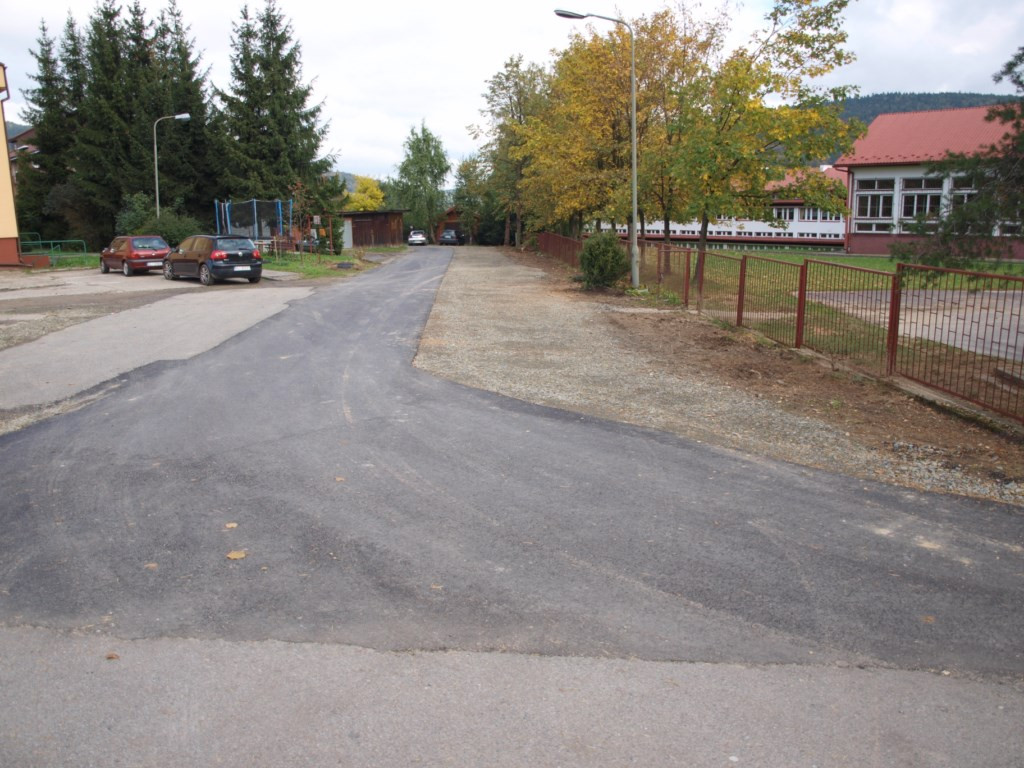 Modernizacja trybun KS Tymbark
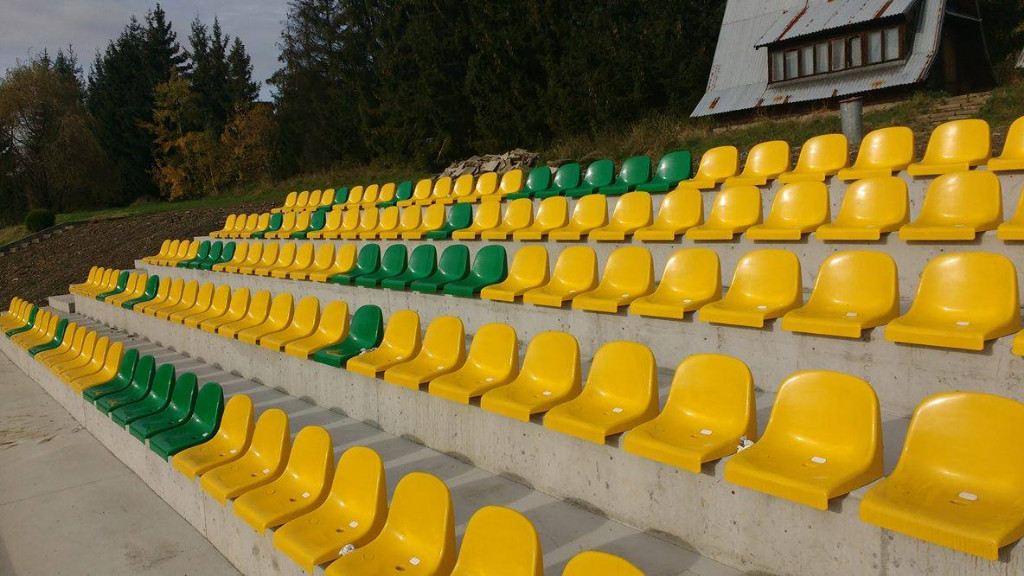 Inwestycja na drodze Tymbark- Podłopień- Zawadka
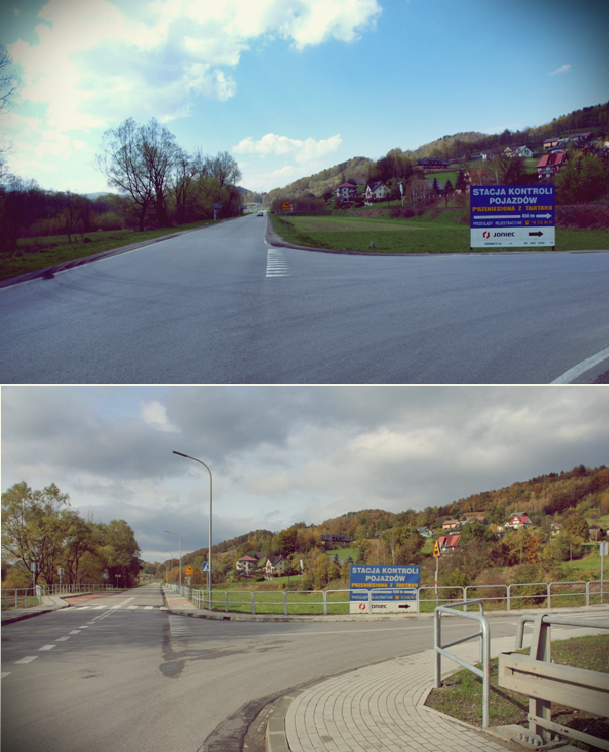 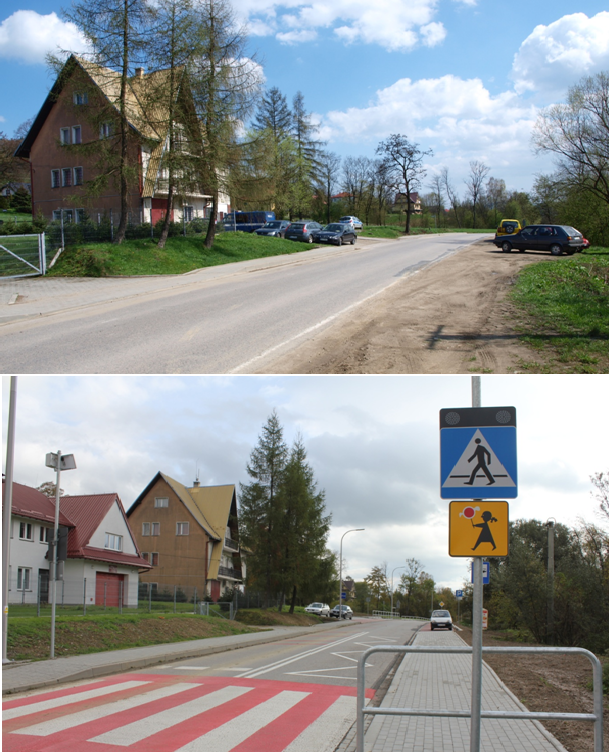 Modernizacja drogi „do Stańca” w Tymbarku
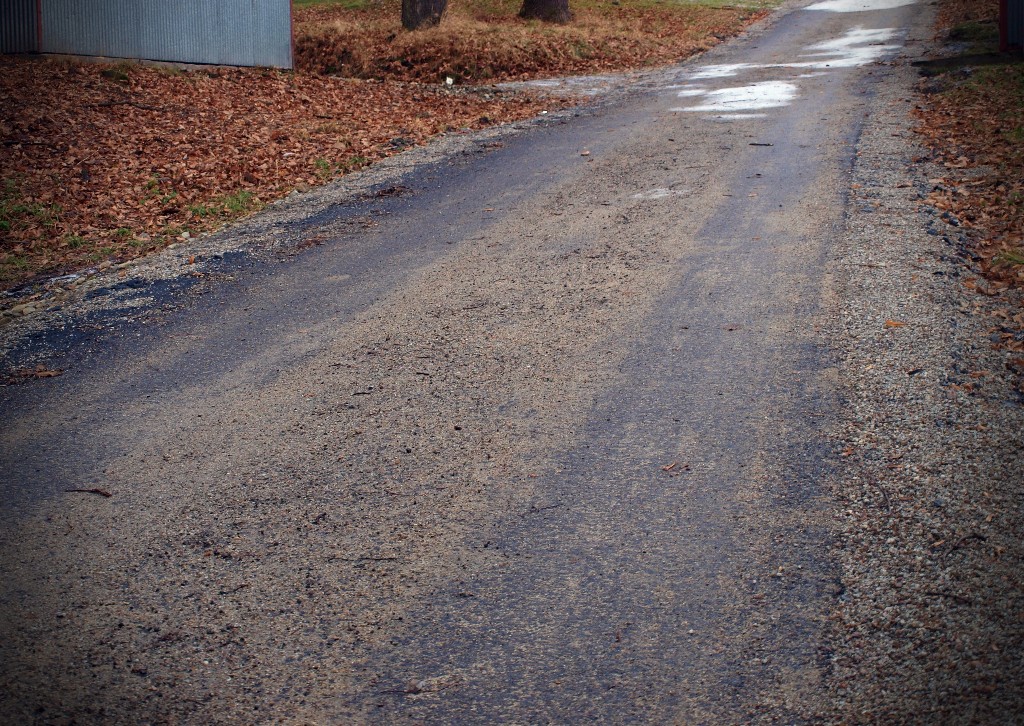 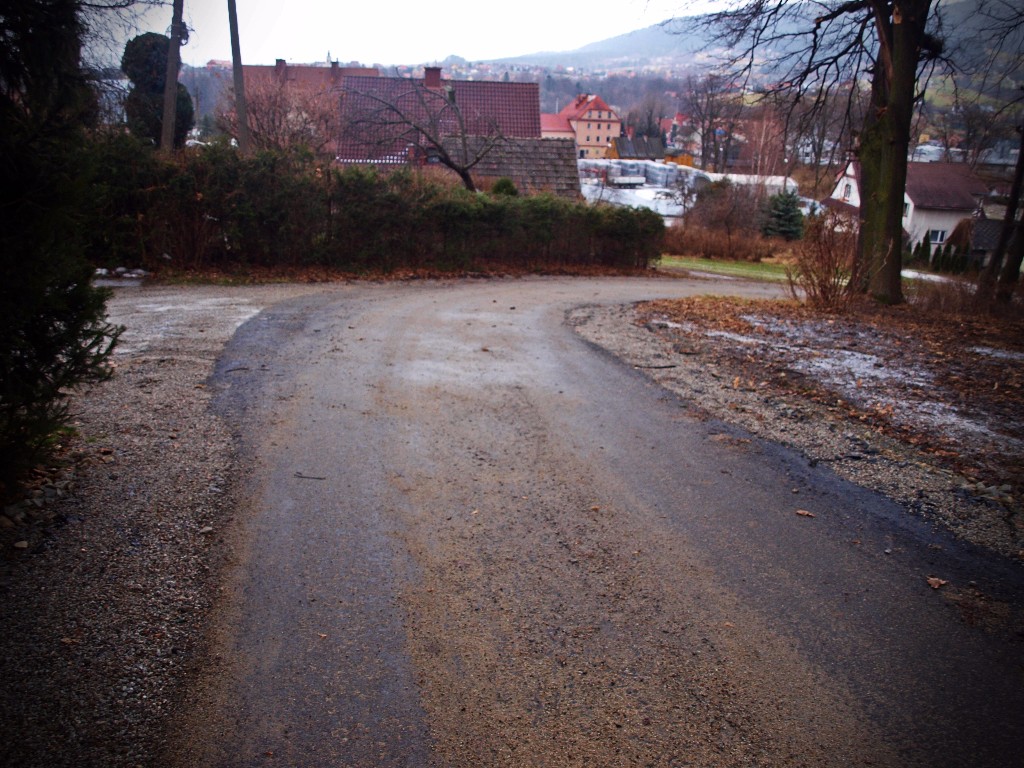 Modernizacja drogi „Węglarka” 
Tymbark - Piekiełko
(współfinansowana ze środków zewnętrznych)
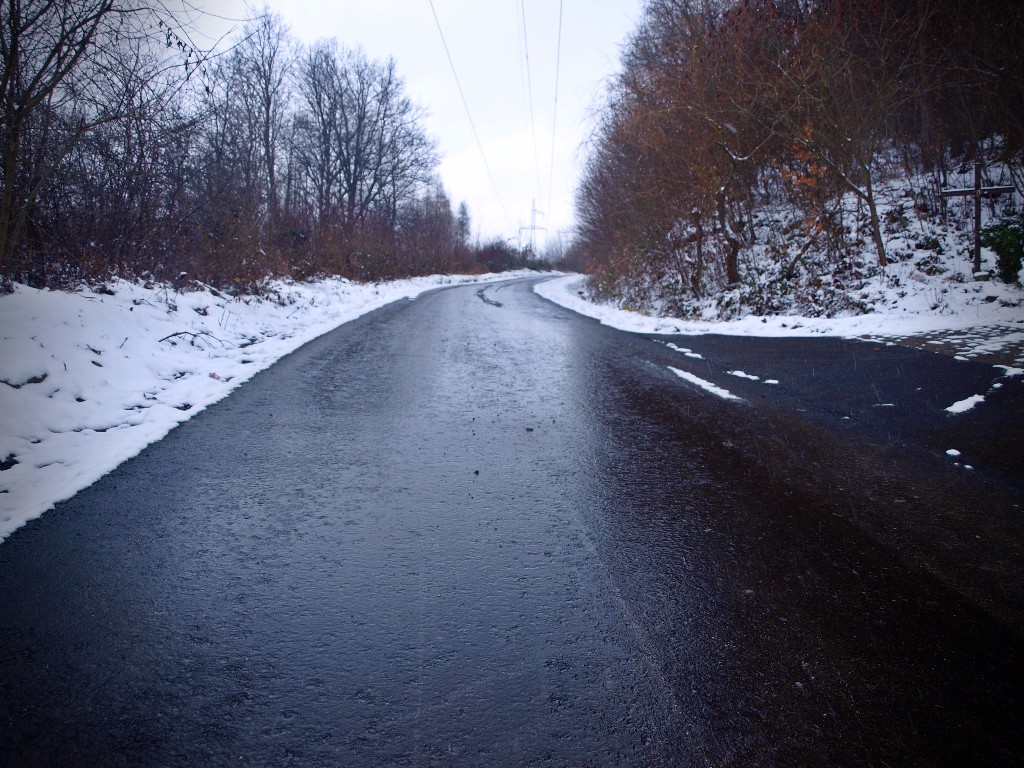 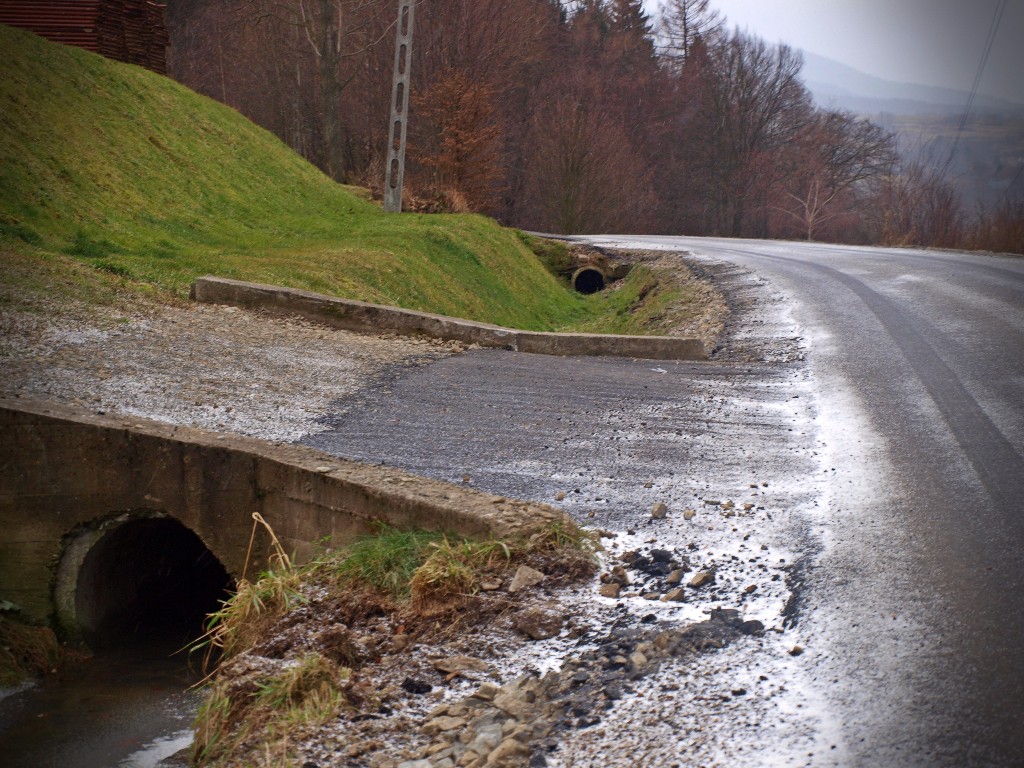 Odbudowa mostu „do Noku” w Tymbarku
(współfinansowana ze środków zewnętrznych)
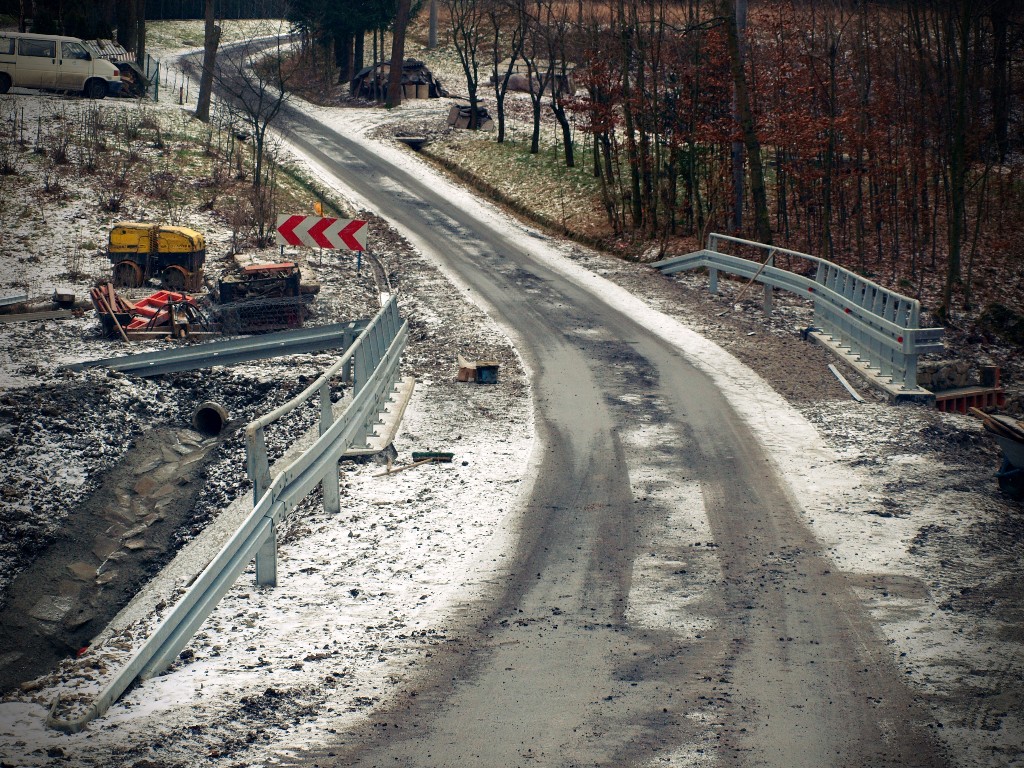 Bilans środków finansowych przeznaczonych na inwestycje w 2016:


Środki przeznaczone na inwestycje w 2016 roku ogółem:

2 944 532,51 zł

Środki pozyskane z dotacji:

696 109,25 zł

Środki wydane na bieżące remonty w 2016 roku:

279 410,59 zł
Wydarzenia 
społeczno-kulturalne
które odbyły się w 2016 roku
Dzień Pamięci Żołnierzy Niezłomnych
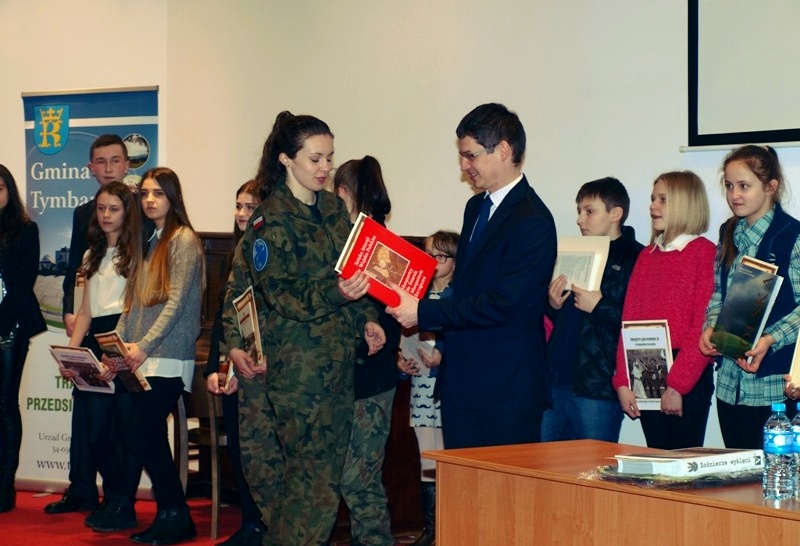 Dzień Kobiet w Świetlicy Wiejskiej
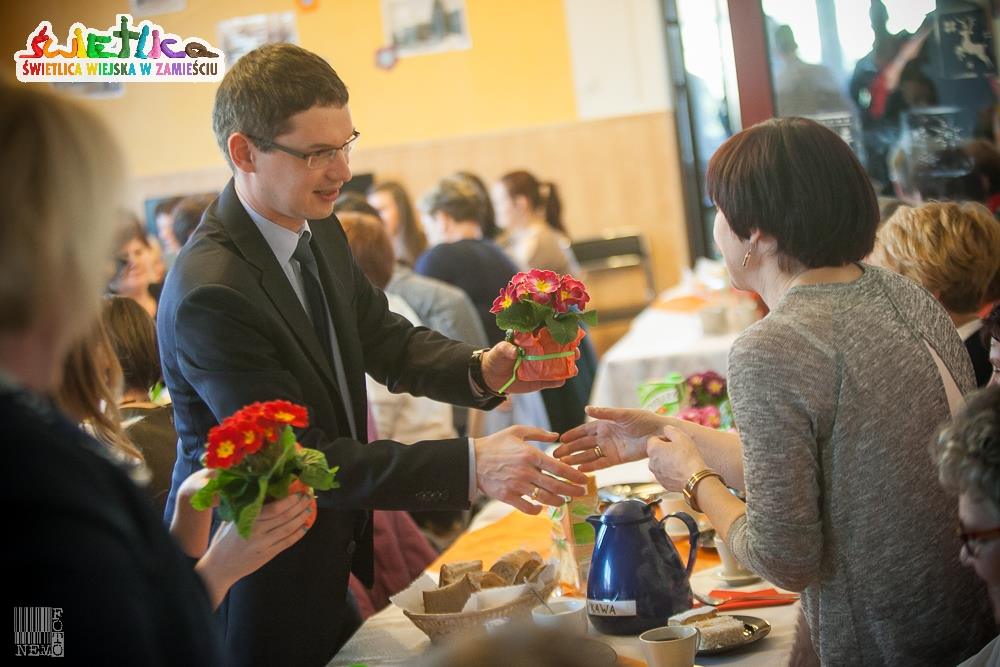 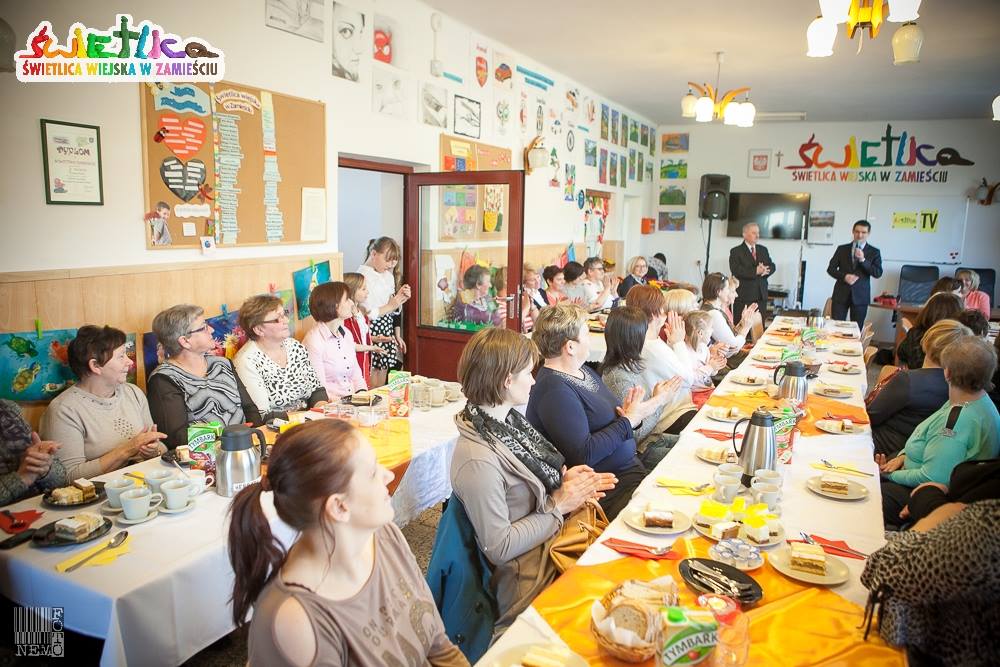 Rajd strzelecki i spotkanie z Panią Zofią Posmysz
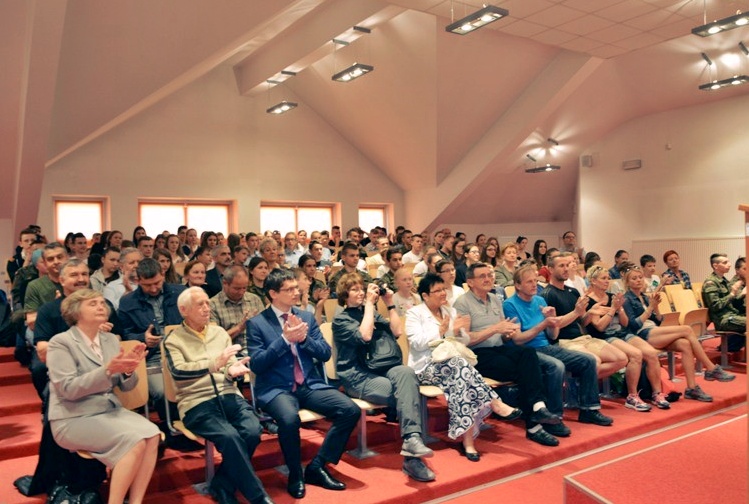 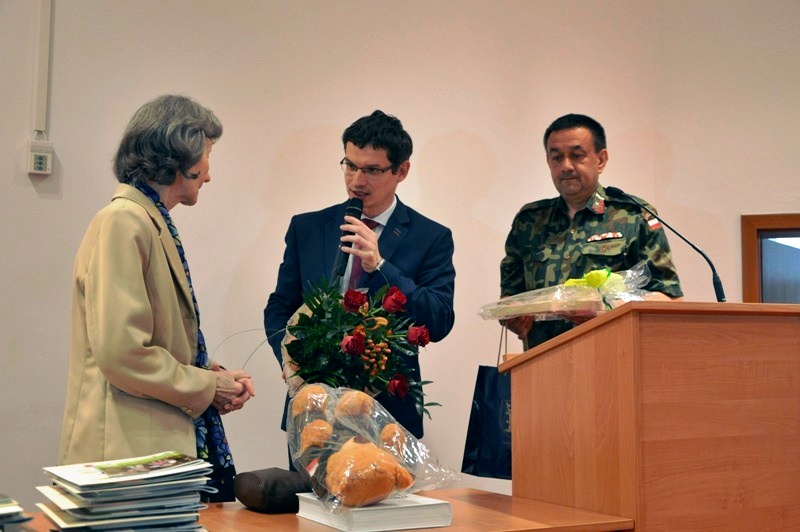 Stypendia dla najzdolniejszych uczniów
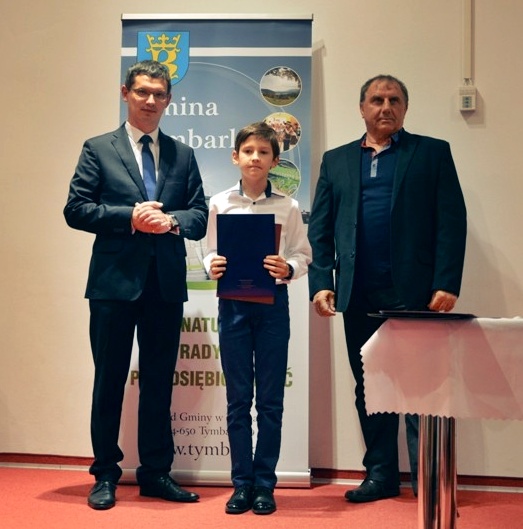 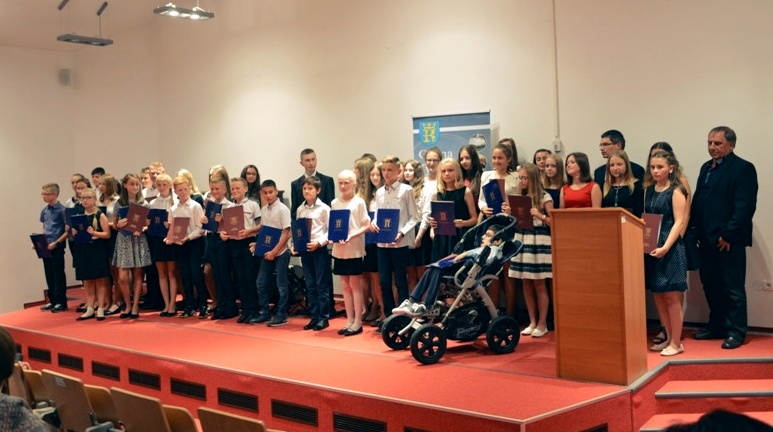 XXV Dni Tymbarku
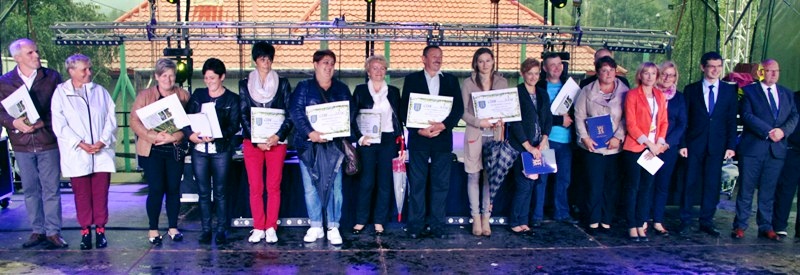 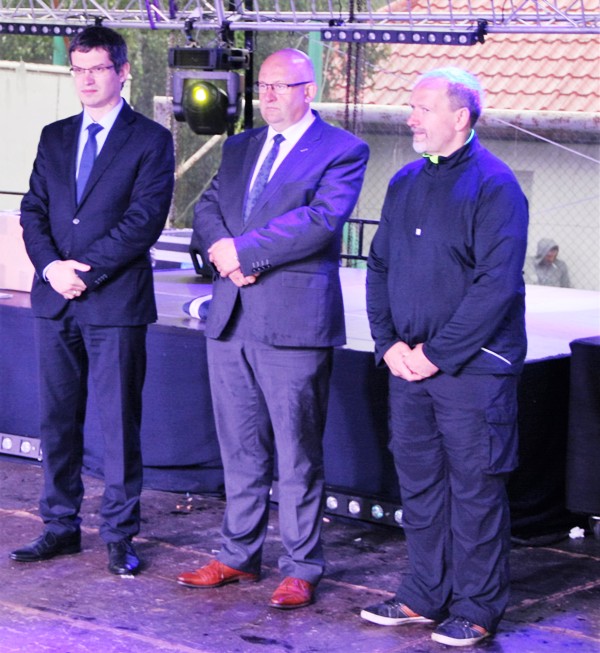 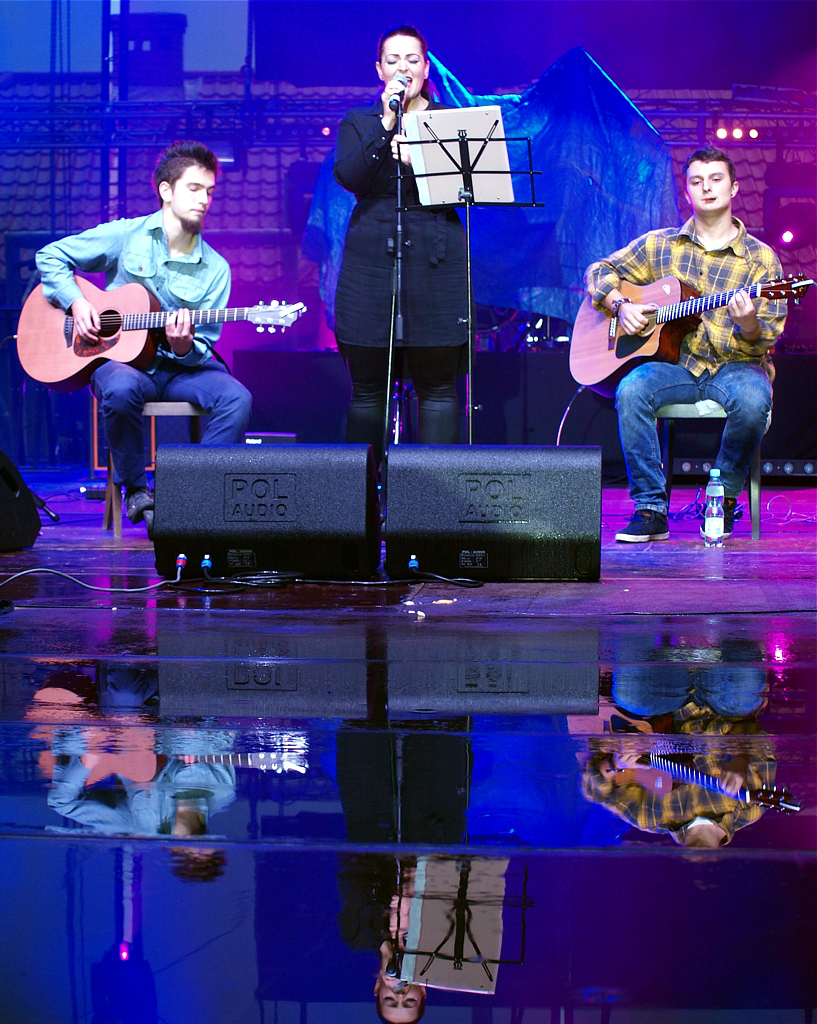 Narodowe Czytanie
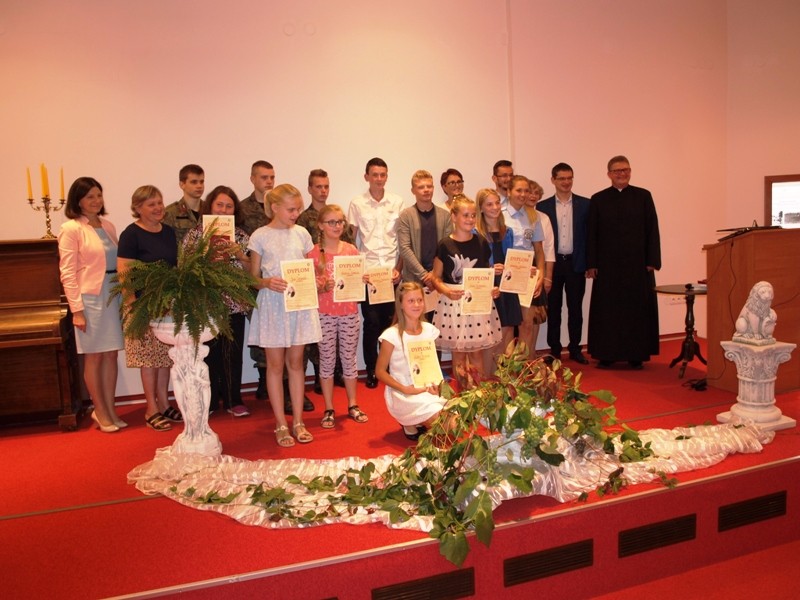 Odrestaurowany Aniołek na górach
(Współfinansowany ze środków Małopolskiego Urzędu Marszałkowskiego)
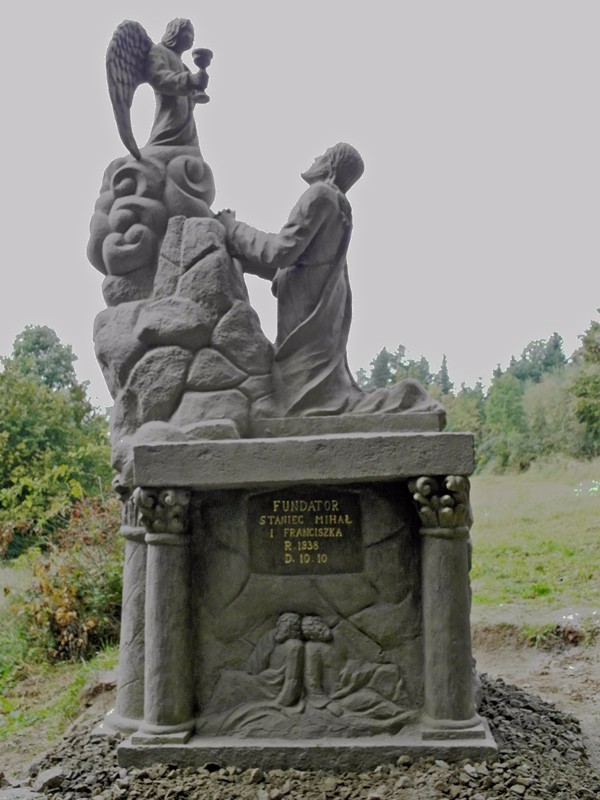 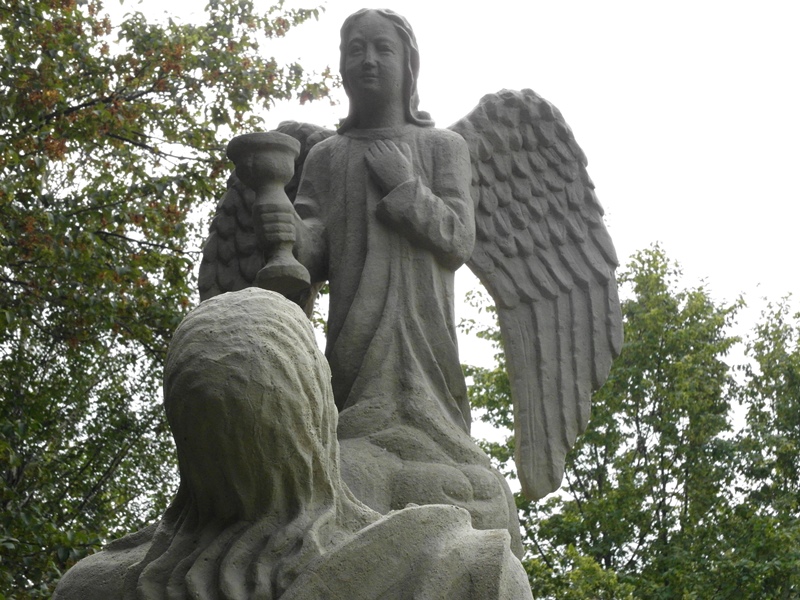 Marsz Trzeźwości „No promil- no problem”
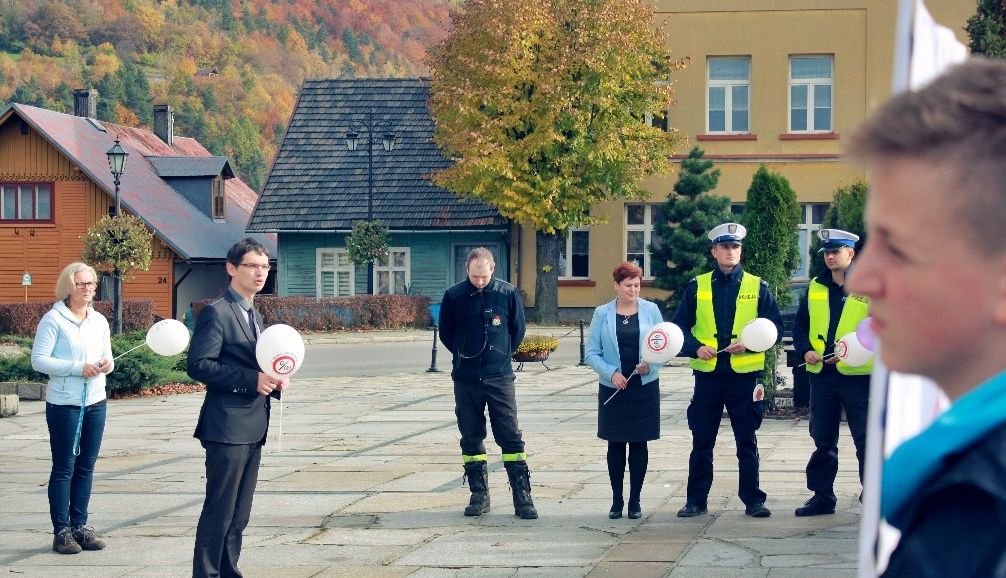 Jubileusz 50-lecia Szkoły Podstawowej w Tymbarku
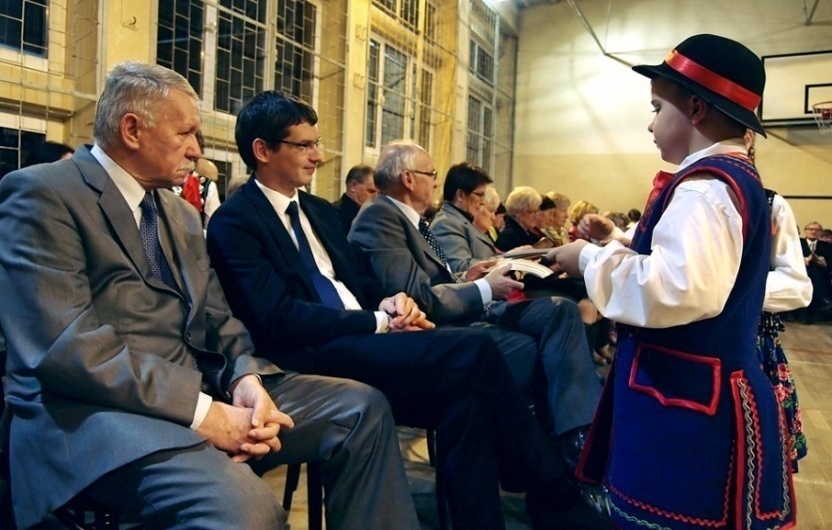 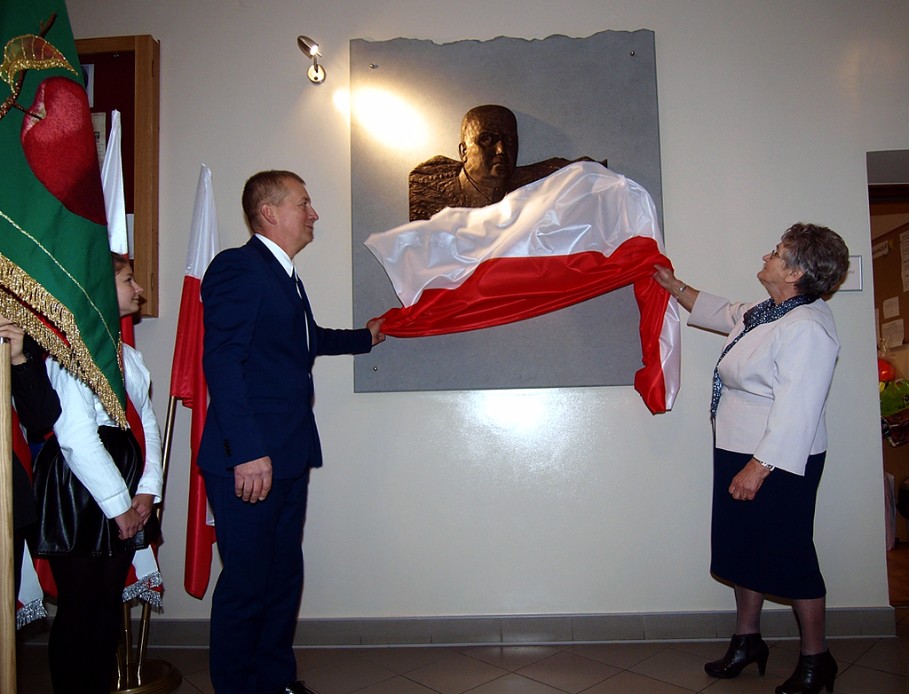 Spotkanie opłatkowe seniorów
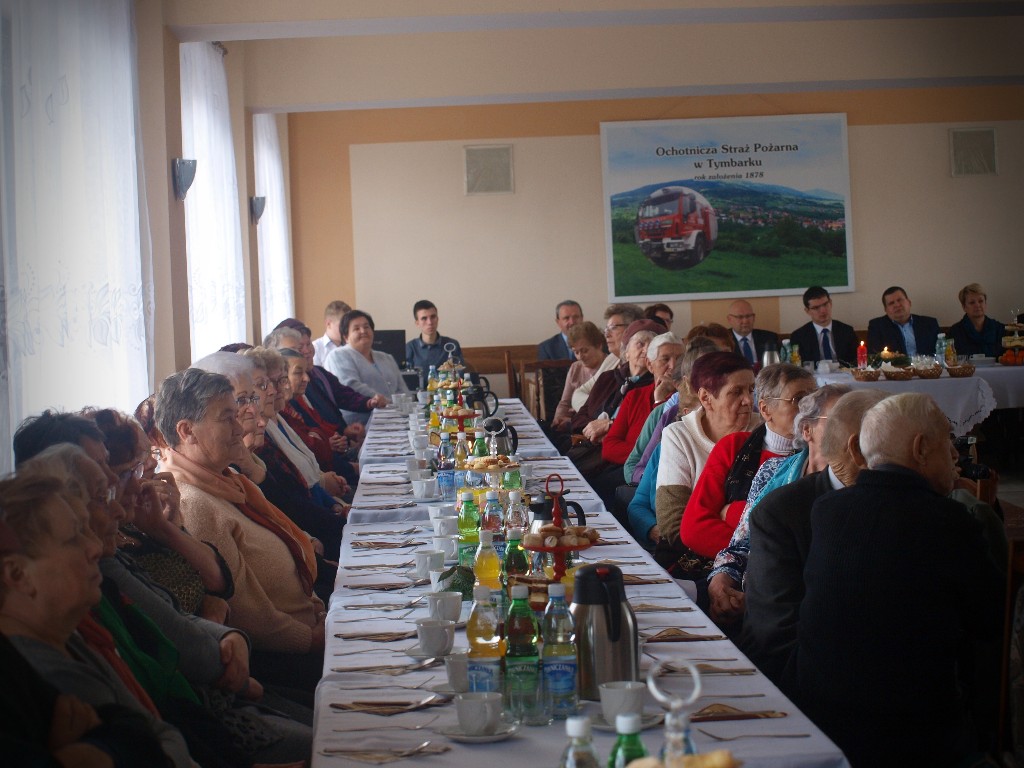 Plany inwestycyjne
na realizację kolejnych zadań w 2017 roku
Wykaz zadań inwestycyjnych na 2017 rok:
Razem: 3 320 760 zł
Łączna kwota wydatków na inwestycje w latach 2015 - 2016
4 829 766, 03 zł
Łączna kwota pozyskanych na inwestycje dotacji w latach 2015 - 2016
1 524 221, 98 zł
Złożono 17 wniosków o dotacje, które rozpatrzono pozytywnie
Zadłużenie Gminy Tymbark na koniec 2016 roku
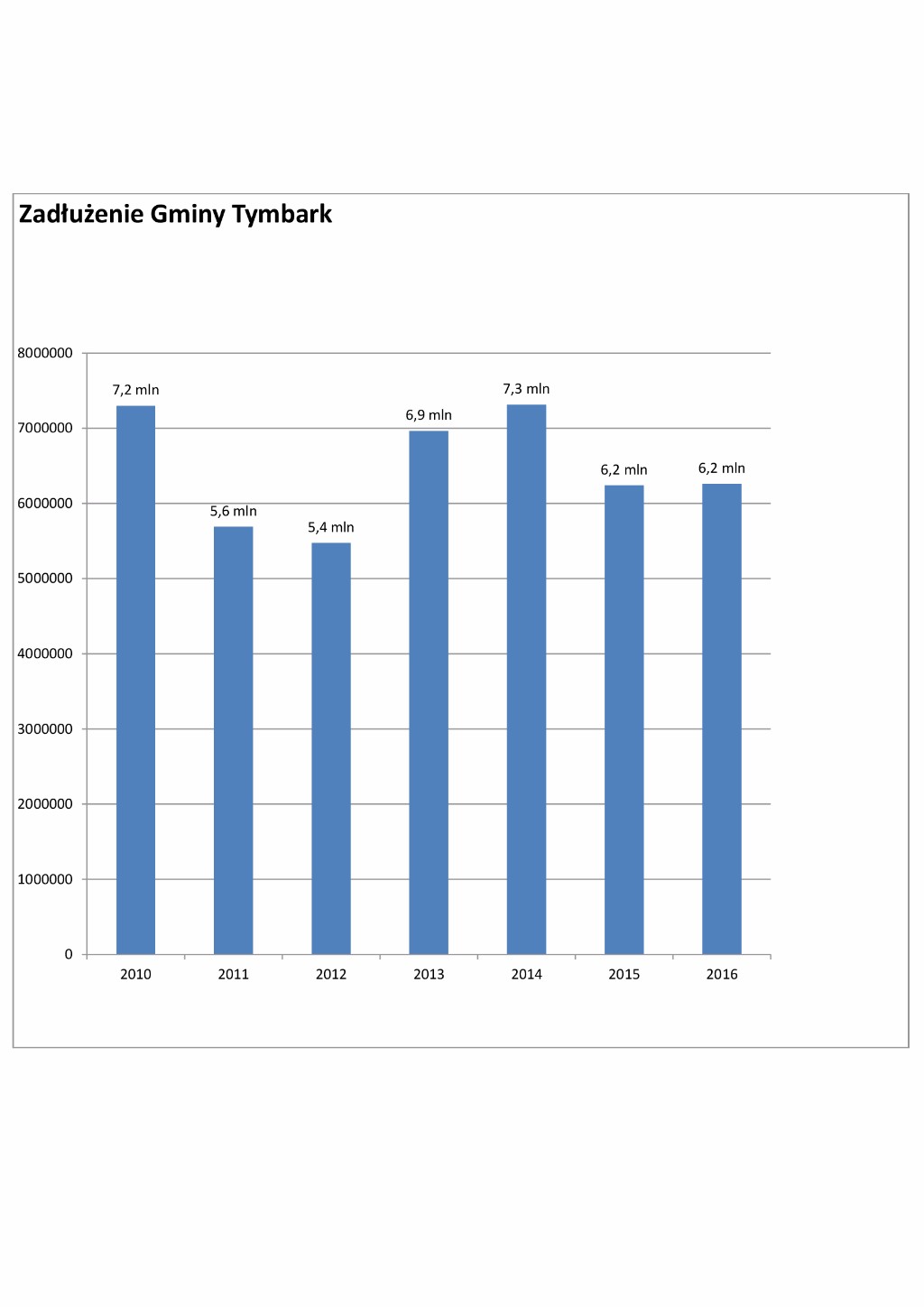 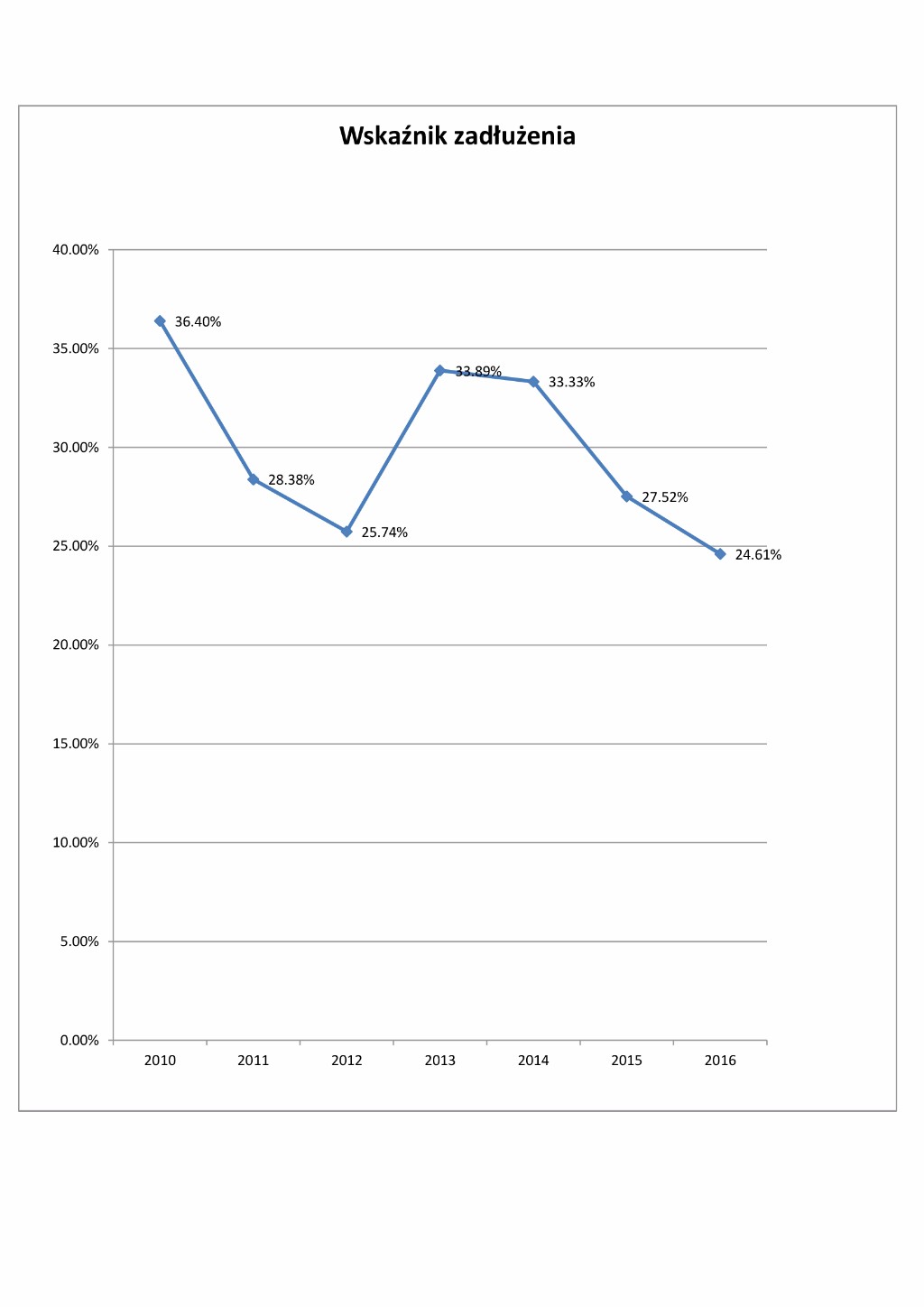 5 najważniejszych inwestycji dwóch lat kadencji
Budowa chodników, oświetlenia w miejscowościach Tymbark, Podłopień, Zawadka przy drodze powiatowej w ramach Narodowego Programu Budowy Dróg Lokalnych.
Budowa oświetlenia w Zamieściu.
Przebudowa głównego kolektora sanitarnego w Tymbarku z wykorzystaniem dotacji z PROW.
Odbudowa z udziałem środków zewnętrznych istotnych dla gminy dróg (min. Most do NOKu, Kwaśniakówka, droga Węglarka w Tymbarku, droga Działy w Zamieściu)
Stypendia motywacyjne dla uzdolnionych dzieci i mlodzieży ze szkół podstawowych i gimnazjów
Wyzwania na drugą część kadecji
Reforma edukacji


Ograniczenie wydatków bieżących


Kryteria dostępu do środków unijnych
Najważniejsze plany na przyszłość


 Przebudowa drogi ul. Armii Krajowej  (obok budynku GS) przez tory kolejowe do skrzyżowania obok Domu Kultury w ramach Programu Rozwoju Gminnej i Powiatowej Infrastruktury Drogowej na lata 2016 - 2019


 Termomodernizacja Szkoły Podstawowej w Tymbarku 


 Wnioski o wymianę pieców węglowych oraz o instalację paneli solarnych


 Realizacja projektu „elektroniczny urząd”
Dziękuję za uwagę
Zapraszamy do odwiedzania naszej strony internetowej: www.tymbark.pl
oraz gminnego profilu na facebooku.
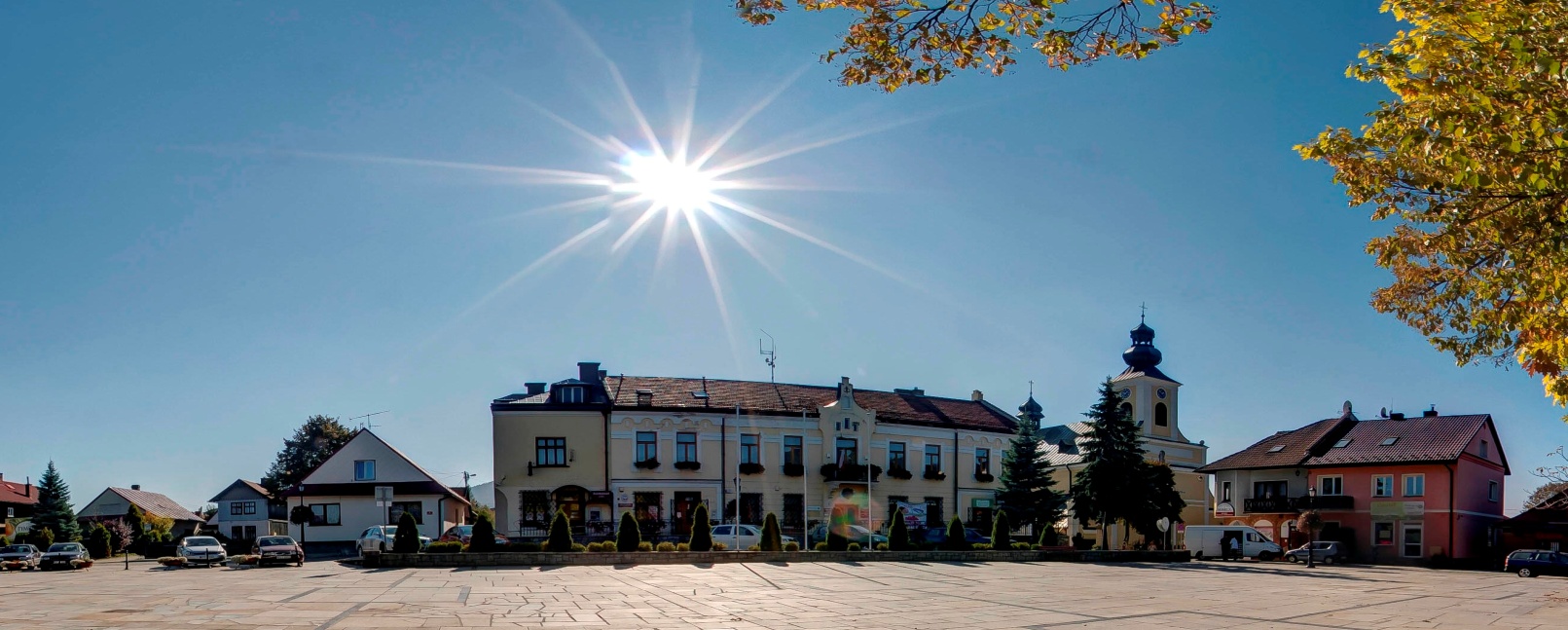